АС.Автоматизированный склад.
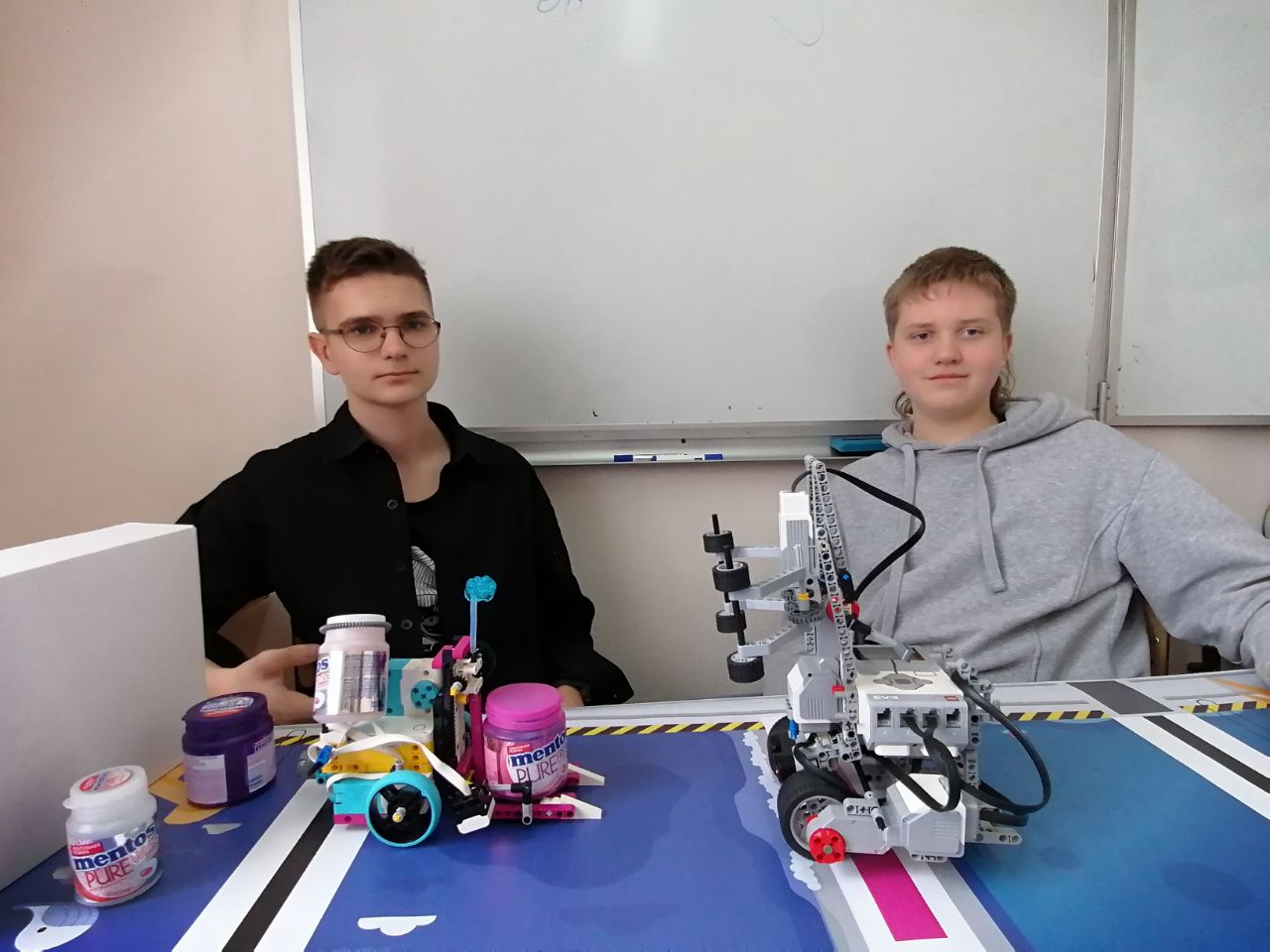 Подготовили:
Воронин Дмитрий Александрович и
Езепчук Никита Артурович
Куратор, учитель  информатики:
Иванова Марина Валерьевна
Актуальность:
В современном мире актуальна такая проблема как загруженность складов. Важно быстро доставить и распределить груз. Грузы сортируются на разные сектора с помощью коллаборативных роботов.
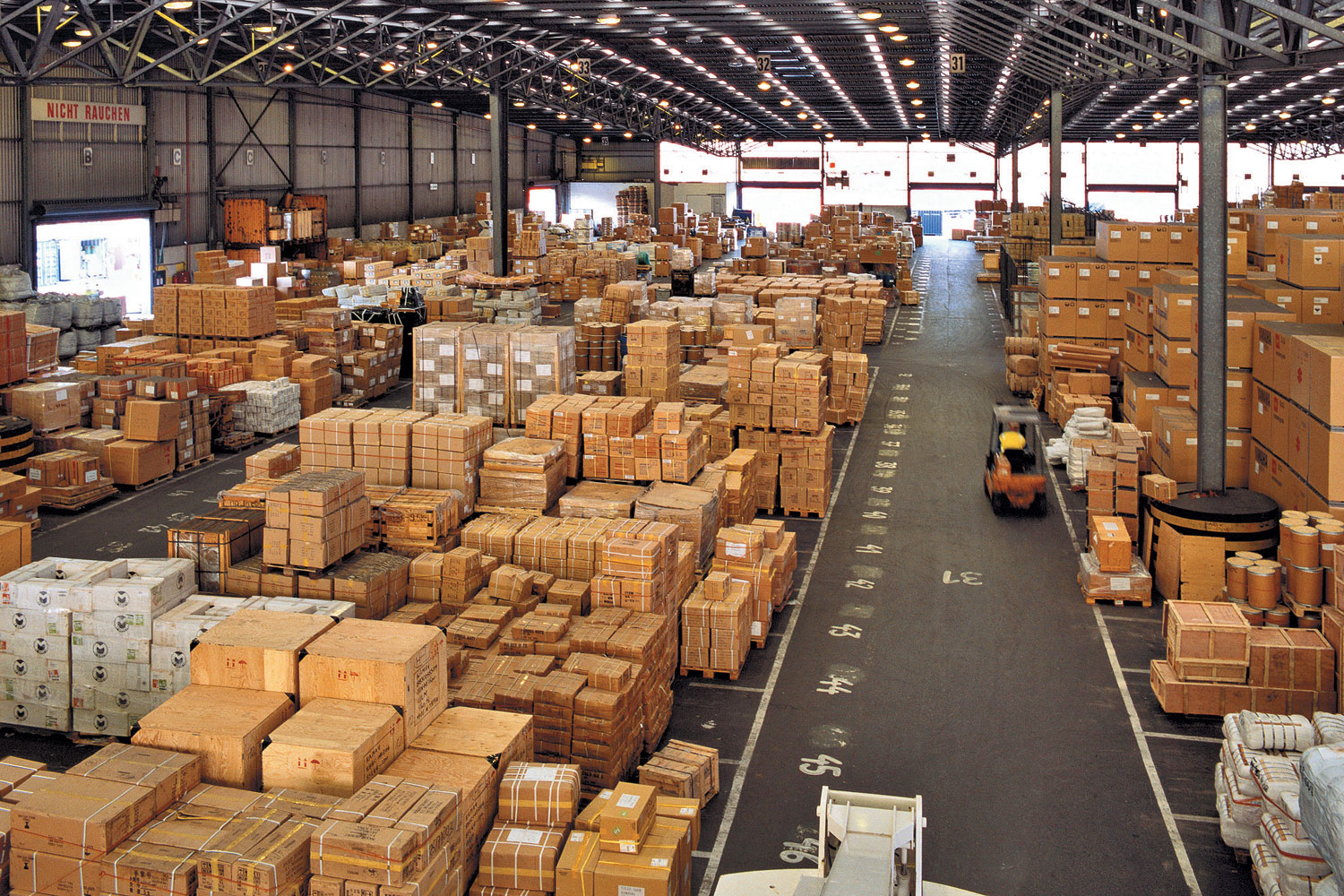 Цель проекта:
Автоматизирование складских помещений.

Рассмотреть существующие механизмы автоматизации помещений с длительным хранением.

Предложить решение актуальных проблем. Предложить прототипы устройств решающих данные задачи.
Методы решения:
Проанализировать существующий рынок.

Усовершенствовать найденные модели.
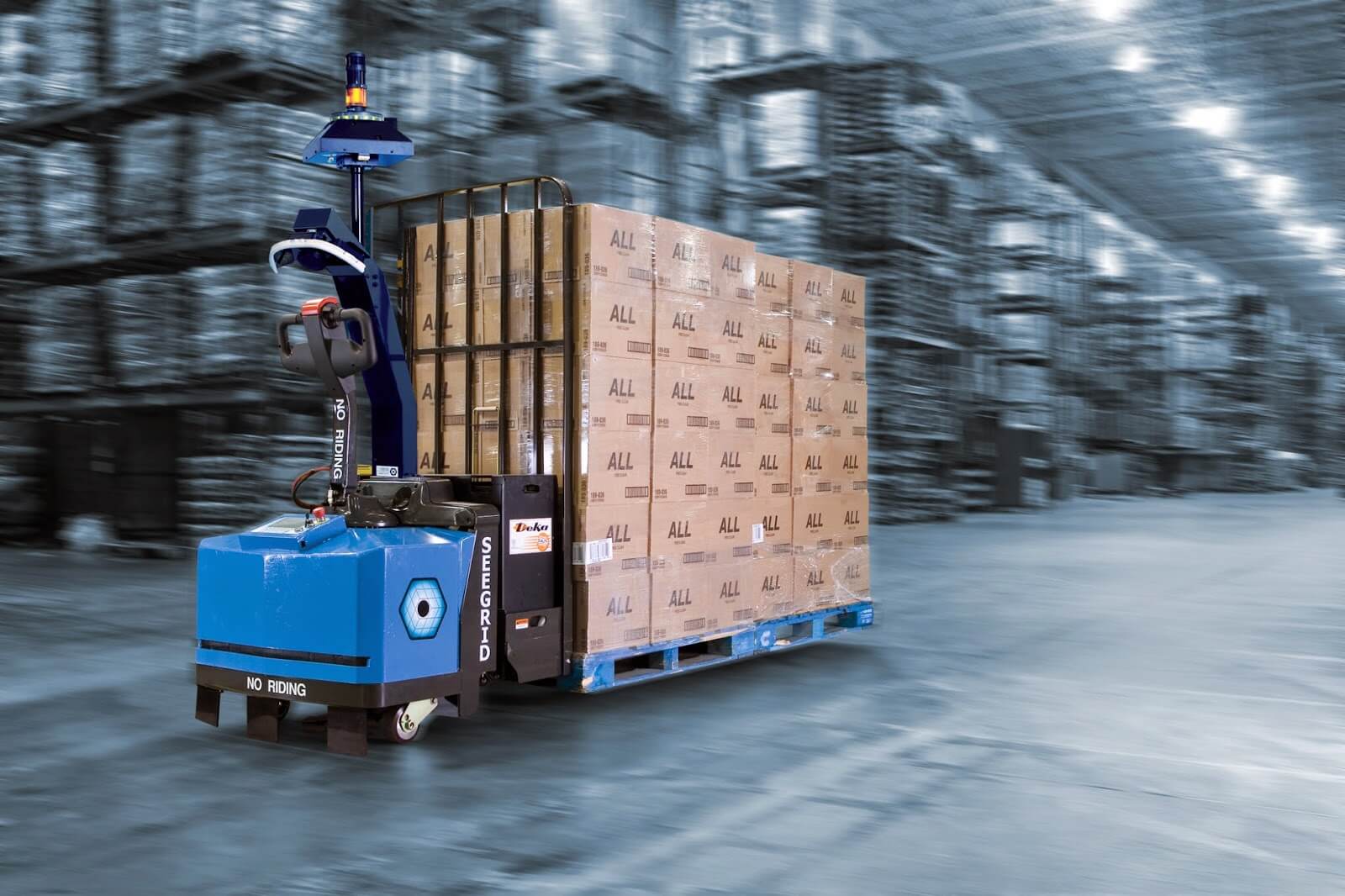 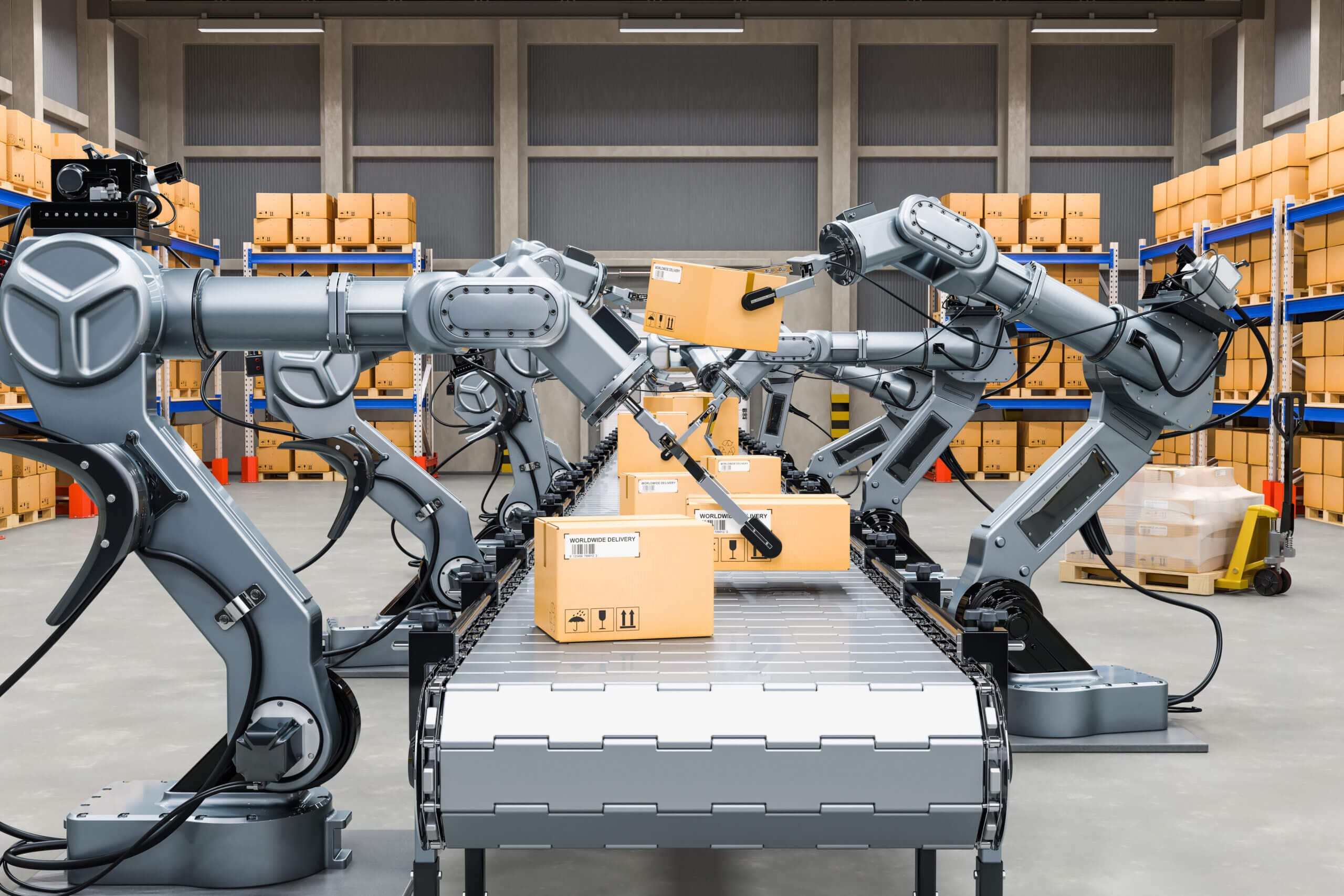 АС.
Так возникла идея по созданию проекта. Наш проект состоит из двух частей. Первый бот сортирует  общий груз поступивший на склад  и доставляет его в необходимый сектор. Второй бот (боты), развозит товары по закрепленному за ним сектору и расставляет их на полки.
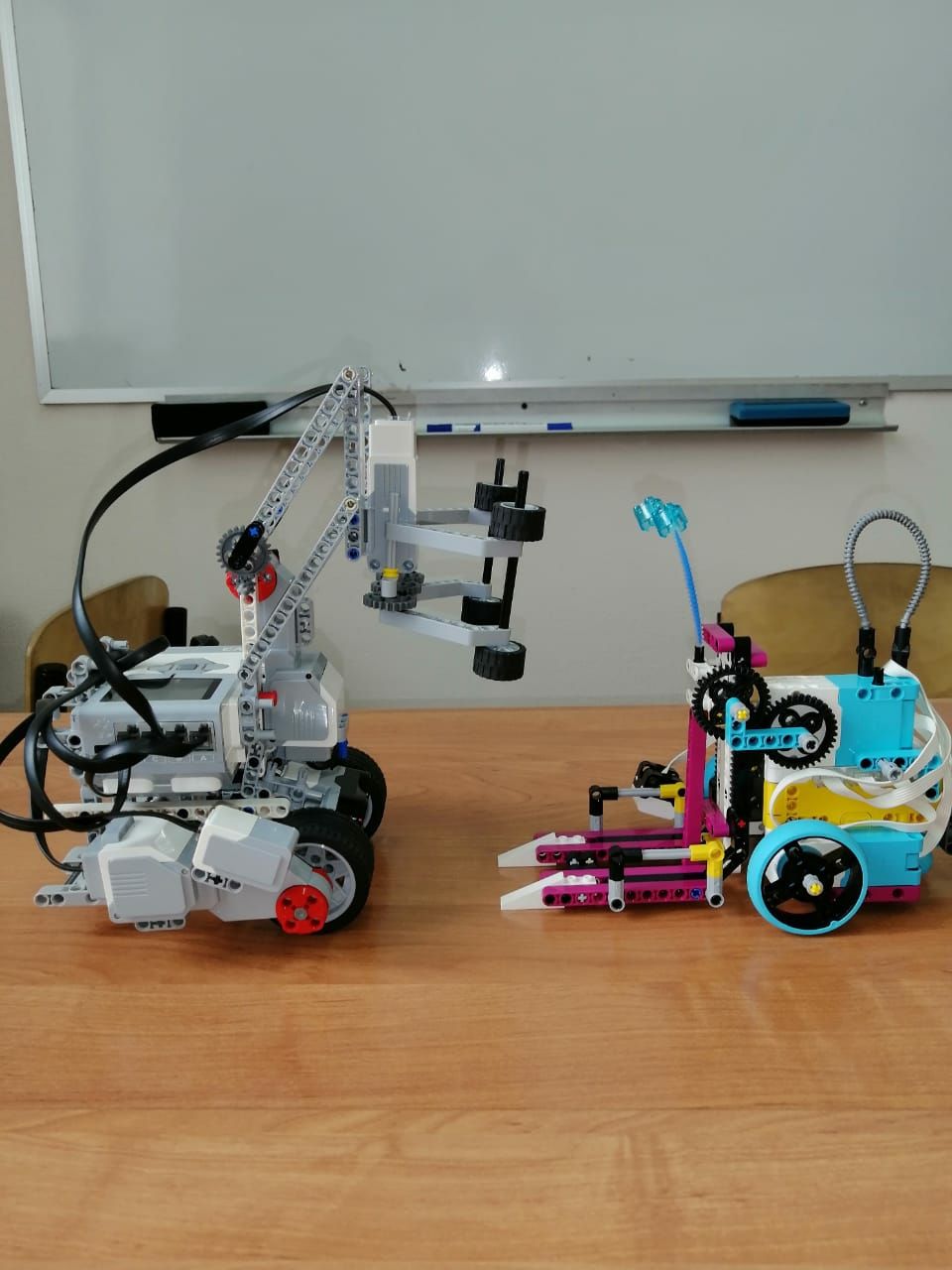 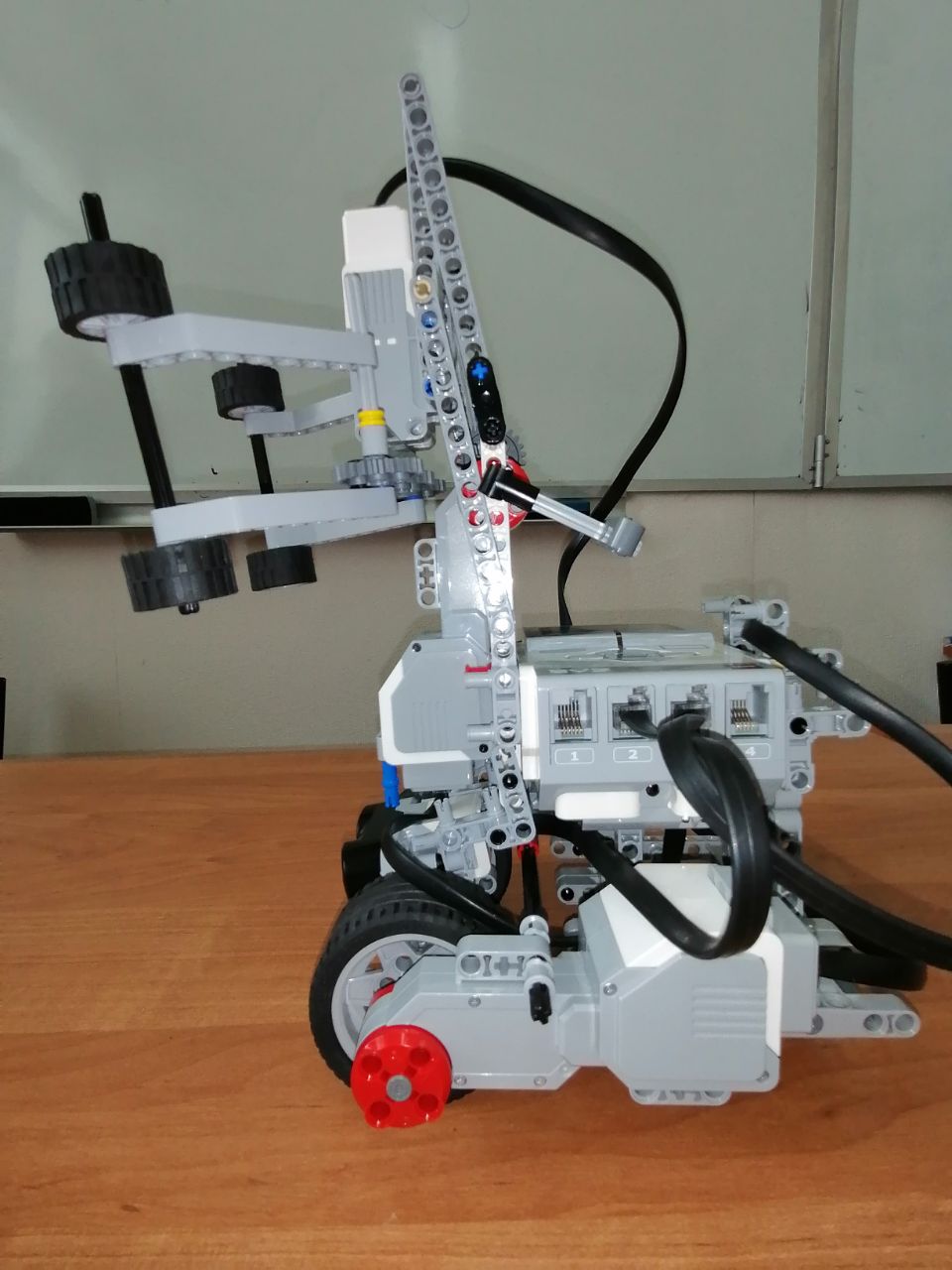 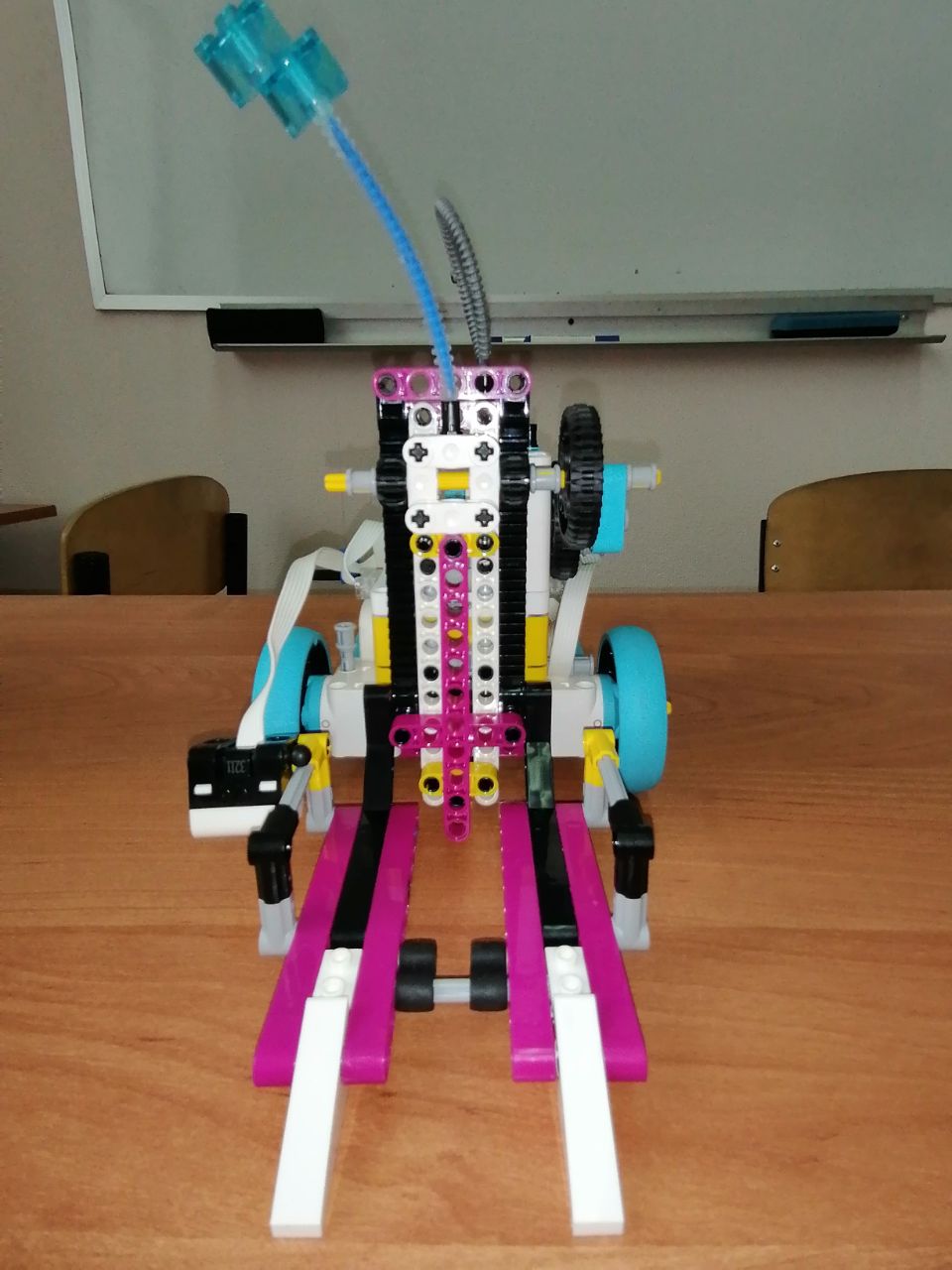 Для модели необходимо:
Ультразвуковые датчики и датчики света

Складское помещение

Различные конструкции для поднятия и перемещения груза
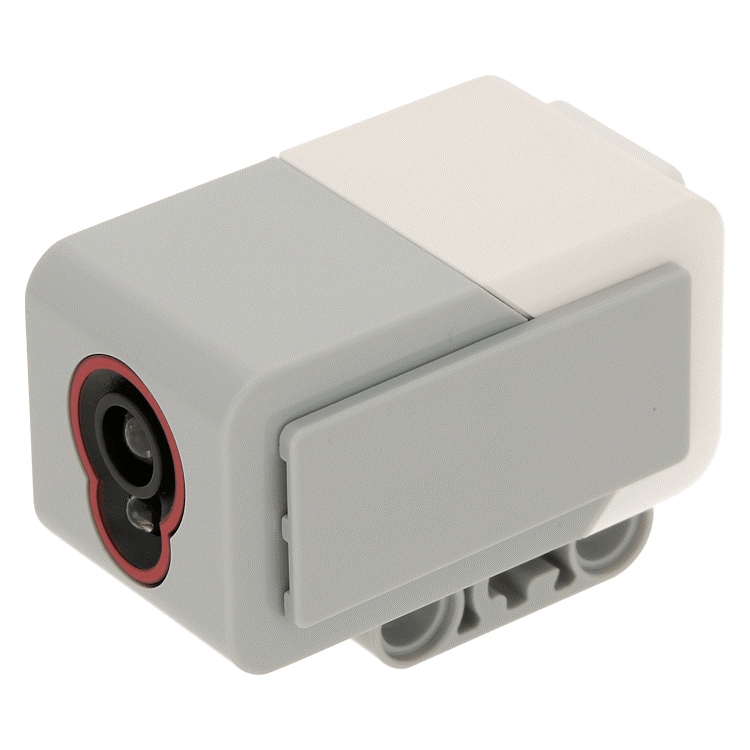 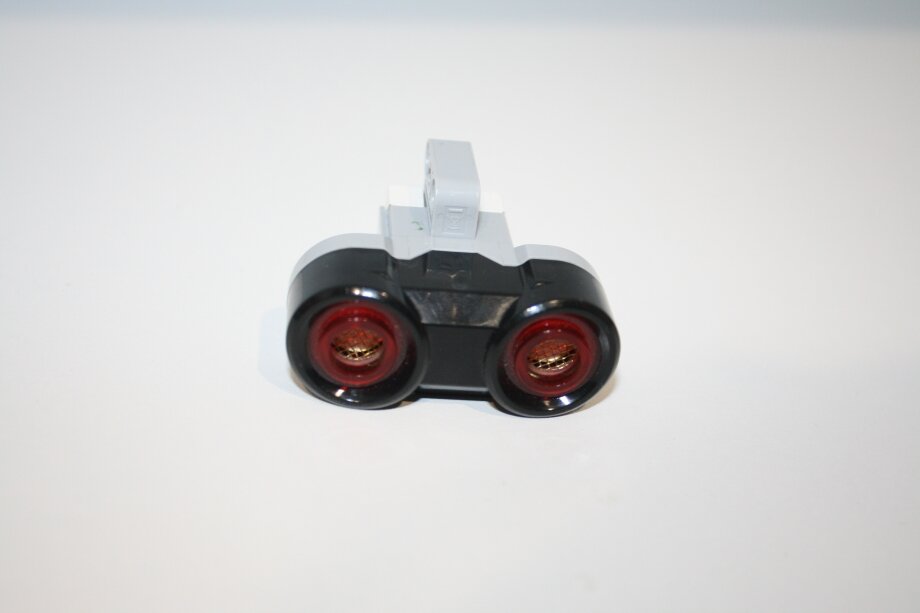 Пример программ
Область применения
Наш проект можно использовать на складах и в портах, при разгрузке небольших контейнеров. Автоматизация процесса освободить ручной труд человека. Количество людей работающих на погрузчиках. Коллаборацию можно произвести в связке основного бота с территориальными.
Коллаборативные роботы ускорят работу в этой области. Ведь скорость распределения товаров и грузов очень важна в современном мире. Ведь многое в нашем мире зависит от времени, которое экономит наш проект.
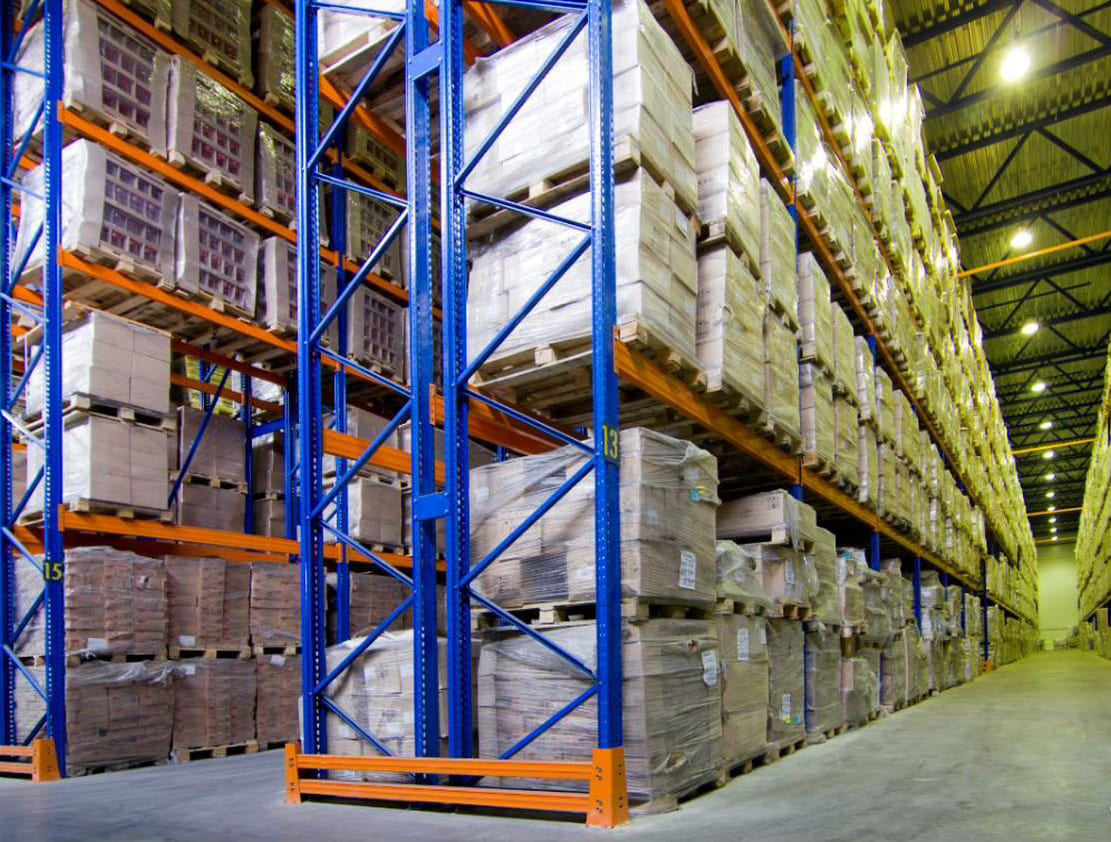